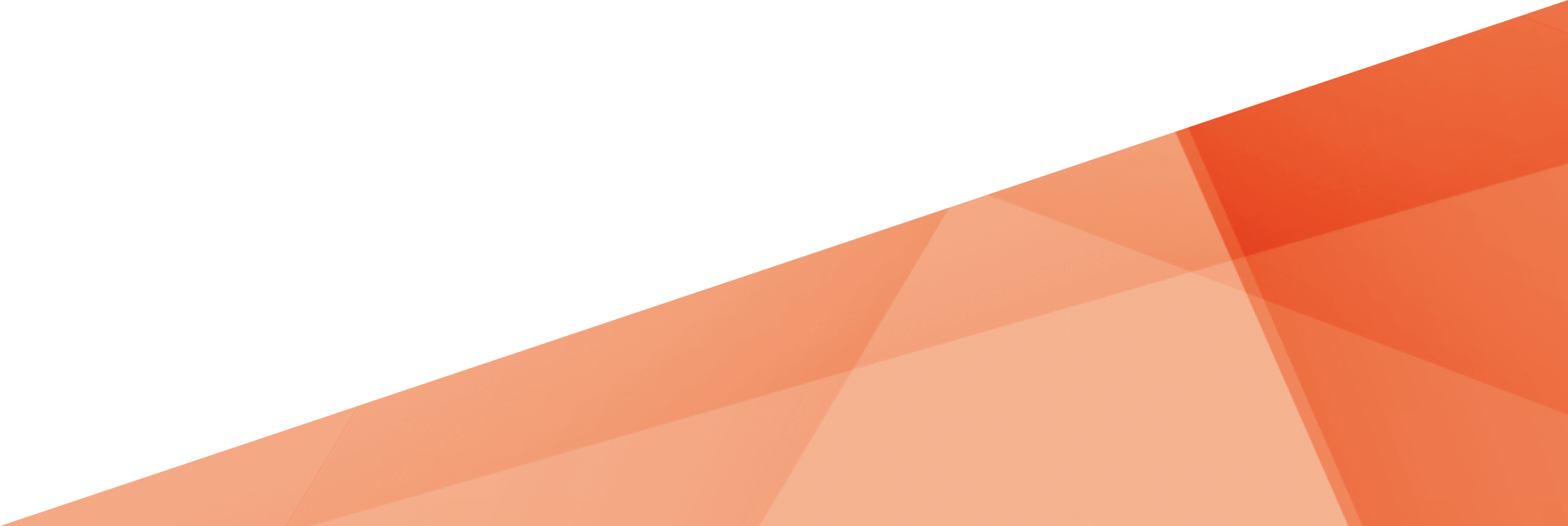 市“十四五”备案课题
《三新背景下的农村高中历史教学策略研究》
立足高考真题 推进思辨教学——以2024全国甲卷为例
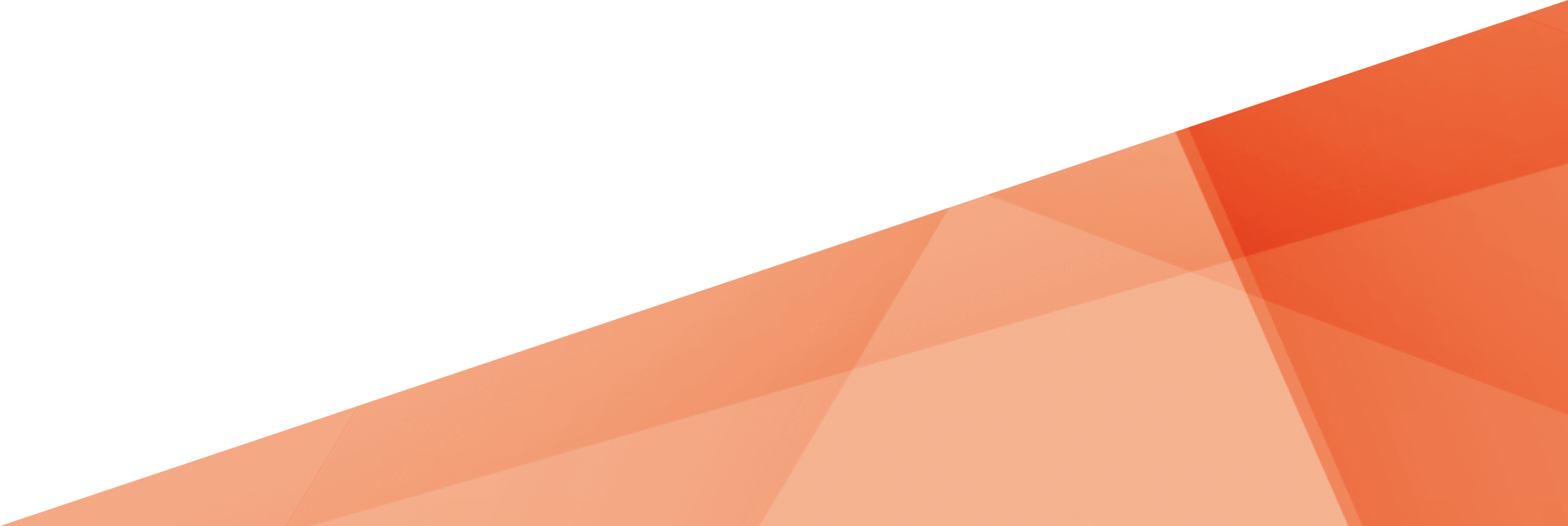 主讲人：周钰
时间：2024/9/9
地点：常州市武进区礼嘉高级中学
目录
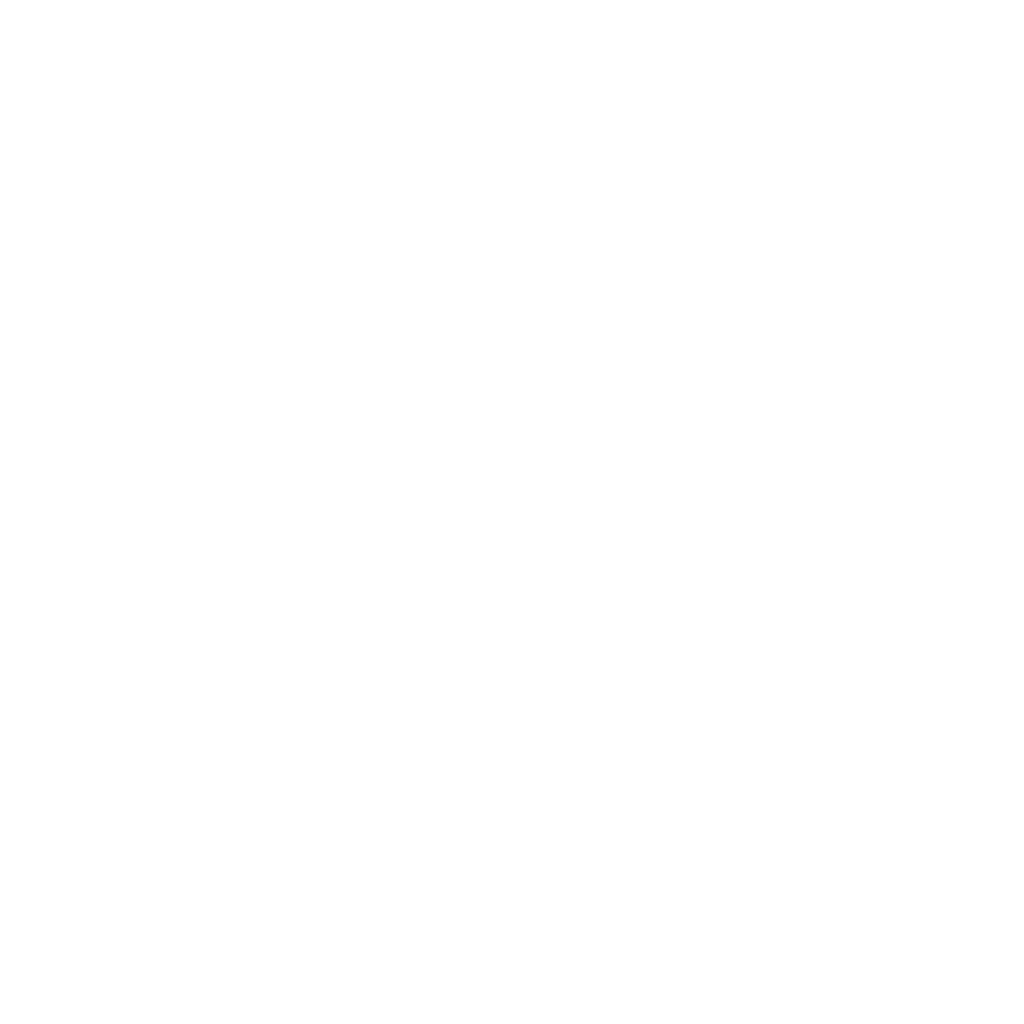 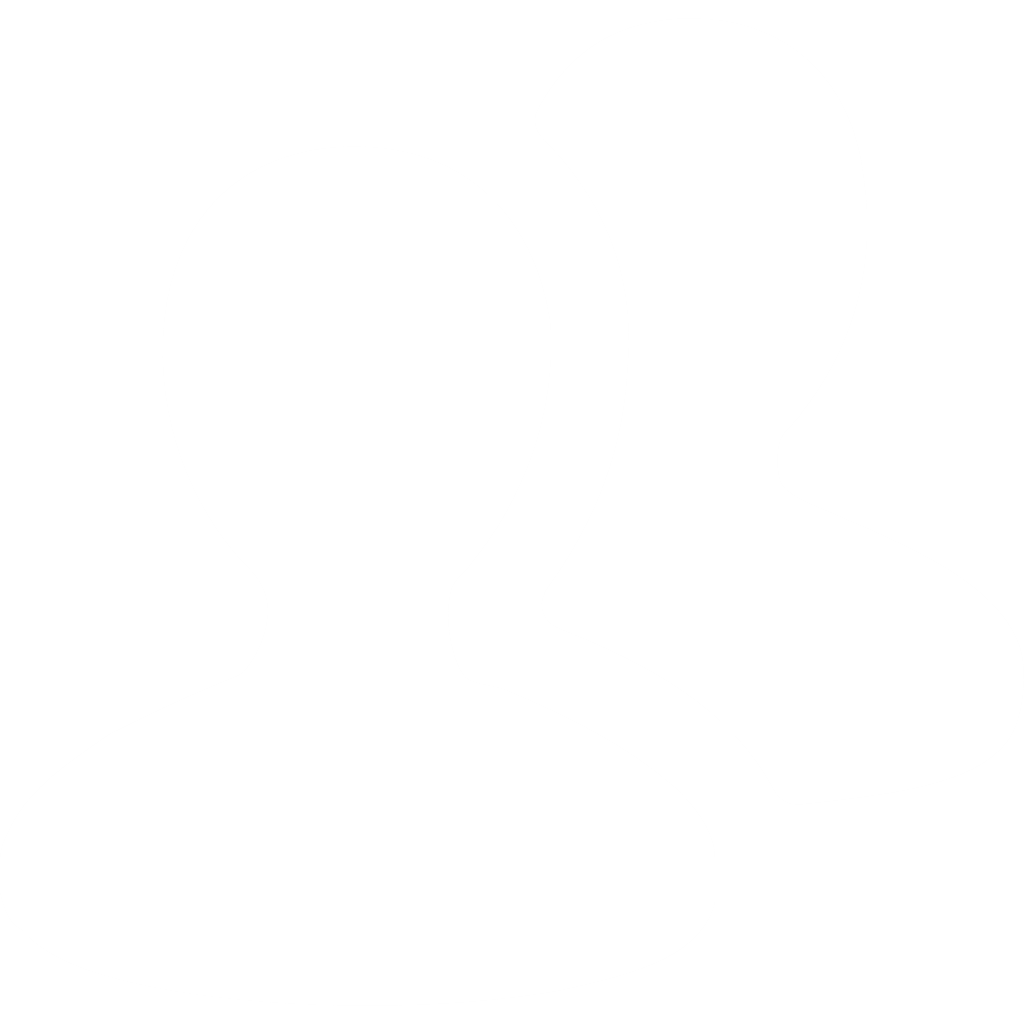 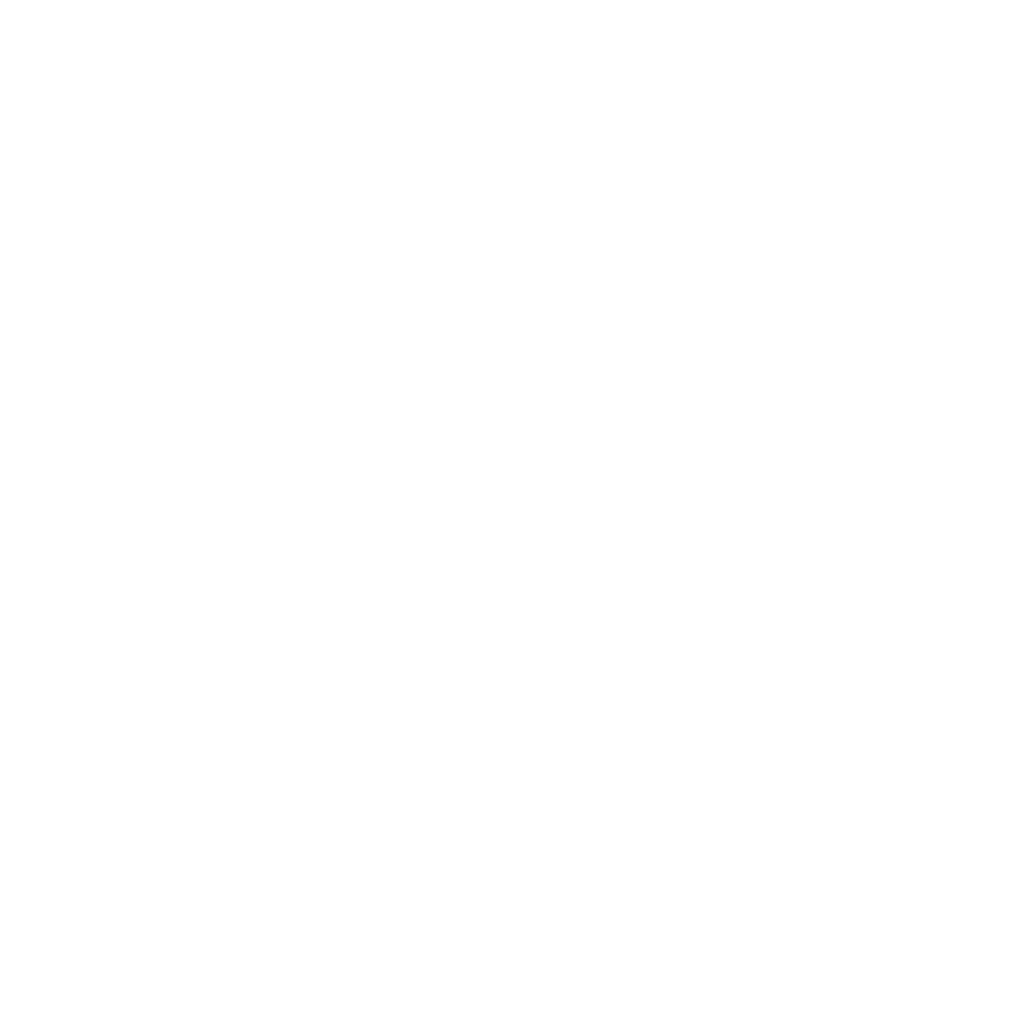 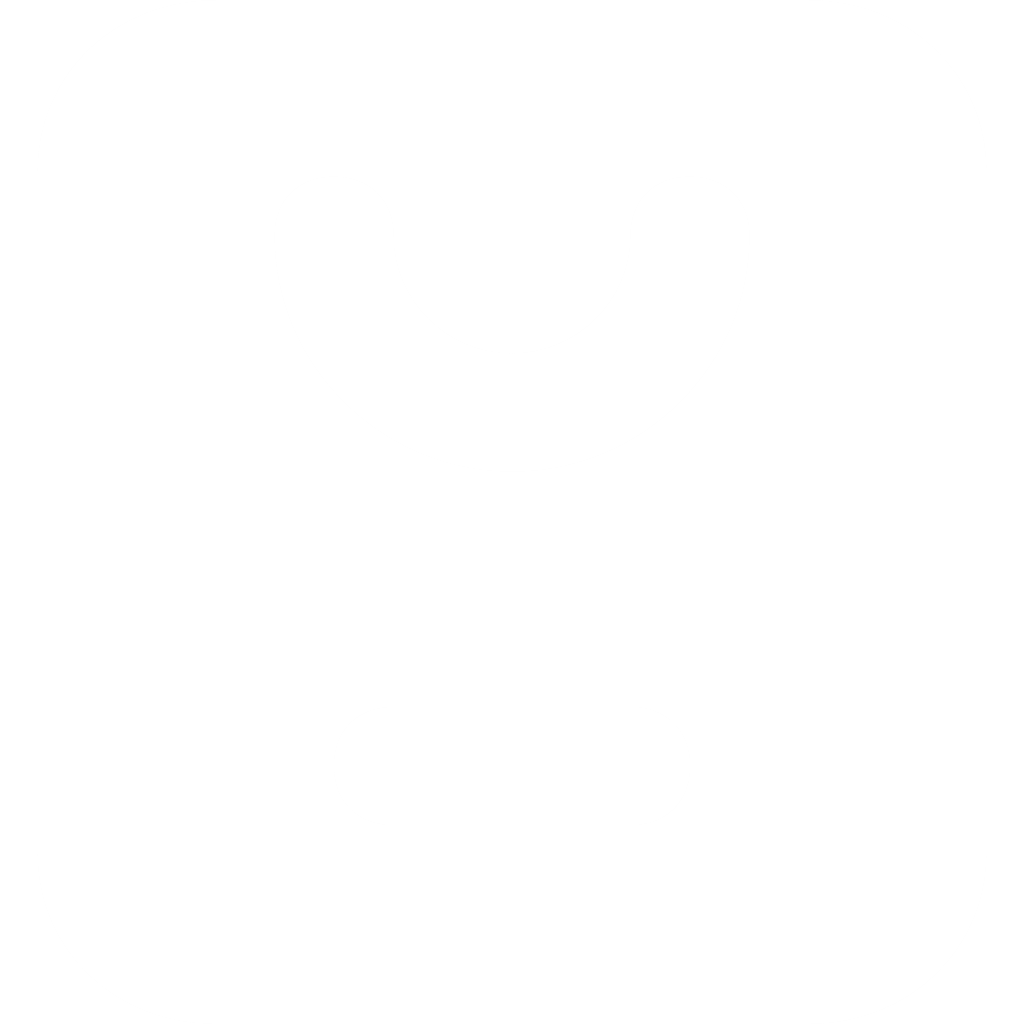 一
二
三
四
考点细目
复习策略
真题特点
教学实践
一、考点细目——选择题
一、考点细目——非选择题
一、考点细目——考点统计
一、考点细目——考点统计
文化史
考察力度最大
中国史
考察为主
二、真题特点
（一）重视中国史和文化史的考查
根据考点统计结果可知有两大特点：
    一是2024全国甲卷继续延续重视中国史考查的特点，中国史考查内容占比大，最高占比可达72%（即选做题也选中国史的状况）。
    二是2024全国甲卷重视文化史考查，最高占比可达64%，必做题占比49%。习总指出：统筹推进“五位一体”总体布局，协调推进“四个全面”战略布局，文化是重要内容；推动高质量发展，文化是重要支点；满足人民日益增长的美好生活需要，文化是重要因素；战胜前进道路上各种风险挑战，文化是重要力量源泉。   
    重视文化考查体现新时代中国特色社会主义精神文明建设的需求，是防止外来文化侵略、增强文化认同的重要手段。
二、真题特点
（二）2024全国甲卷在继续保持试题稳定性、持续性和过渡性的同时，
试题形式生动活泼，切合生活的方方面面，生活气息浓厚，
是高考试题中的“《清明上河图》”。
25题涉及隋唐时期的木材和柴薪的售卖；
     26题涉及明代中后期士大夫广泛参与日用类书籍编纂；
     28题涉及清晚期镇江土地所有权的变化；
     29题涉及清廷宣布考察宪政的影响；
     30题涉及陕甘宁边区佳县城关区各阶层公粮负担情况……
    总之，涉及生活的方方面面——政治、经济、文化等，很贴近生活， 简直是生活的万花筒， 让考生如临其境，考查了考生现场解决问题的能力。
二、真题特点
（三）2024全国甲卷真题不回避热点，重视热点的隐性植入。
如24题，表面考查的是春秋时期诸侯争霸问题，但这却是“古代版”的国际关系啊！当今国际局势一超多强、美国苦苦维护期霸权地位。这种热点的隐性植入是要让考生从历史事件中吸取古人的智慧，充分发挥“以史为鉴”的史学功能，可以说是“以史为鉴，展望未来”。
   42题读图题，表面是城市化问题，实际深层考查的是全球化等热点问题，因此试题时代感强烈，促使考生与时俱进，为中华民族的伟大复兴努力学习。
二、真题特点
（四）继续优化新情境的设置
2024年高考全国历甲卷史继续增加试题情境的生动性、真实性，强调考察考生在面临新情境“现场”分析问题、解决的能力，引导教学从“解题”向“解决问题”转变。
    在试题中我们可以看到新情境设置的“升级换代”。如45题关于“孝文帝改革”问题。该问题这次的考查不是考查冯太后政治改革内容、也不是考察孝文帝的“汉化”政策，而是冯太后的“教育改革”。这种新情境的设置体现了高考考察内容源于教材而高于教材的特点，有利于培养了学生的知识迁移能力和历史学科的关键能力。
二、真题特点
（五）充分发挥历史学科的教育功能，厚植家国情怀。
第26题明代中后期士大夫广泛参与日用类书编纂的现象创设情境，展现士人以守正不守旧的创新精神，回应民众对日用知识的急迫需求，体会明代士人的家国情怀。
    第46题，摩洛哥反对殖民统治斗争引发的国际争端，同学可以体会殖民者的丑恶嘴脸，联系中国近代史内容，加深对“弱国无外交”的理解，培养家国情怀。
    第30题，展现中国共产党为团结一切抗日力量，调动社会各阶层支持抗日的坚强决心和不懈努力，引导学生认识中国共产党在抗日战争中的中流砥柱作用，培育爱国精神。
二、真题特点
（六）强化主干知识考查，促进教考衔接。
历史学科的主干知识，是指在人类历史发展进程中最能反映历史发展趋势和本质特征的内容,它能够起到统领全局的作用。基本概念和基本原理是构成历史学科主体框架和本质内核的重要内容。甲卷试题注重增强高考基础性导向，引导教学回归课程标准，提高教学质量。
    全国甲卷的考查大多是在主干知识的基础上进行，如春秋争霸、太平天国运动、清末宪政、抗日民族统一战线、工业革命、城市化等等。
二、真题特点
（七）试题创新试题设问方式，凸显关键能力考查
中共中央国务院印发的《 深化新时代教育评价改革总体方案》要求增强试题开放性，减少死记硬背和“机械刷题”。高考历史试题注重增强试题的开放性、综合性，灵活设计设问方式，考查学生调取信息、分析信息、综合处理信息的能力。
         文综全国甲卷第42题通过呈现学者关于20世纪世界城市发展变迁的示意图，构建多视角、多层面的问题任务，涉及的必备知识较为丰富，要求学生既要有扎实的基础，又要有综合运用知识的迁移能力和全面深刻地认识历史发展规律、进行合理阐释的综合能力。
三、复习策略
1、严格贯彻《中国高考评价体系》和《课程标准》，落实“立德树人、服务选才”要求；让考生树立正确的价值观、人生观，构建正确的价值导向，培养“德智体美劳”全面发展的社会主义合格接班人。
2、落实学科素养要求，运用五大素养分析问题、解决问题，提升学科关键能力，培养思维品质。
3、复习中既要落实主干知识，又要提升深度解读历史的能力。把夯实基础和提升能力二者相结合。
三、复习策略
4、加强考生应对新情境试题的能力，研究三年以来的高考真题，分析试题新情境构建的演变趋势，分析新情境试题设问角度的变化，科学合理安排新情境练习。
5、关注时事热点，杜绝“两耳不闻窗外事、一心只读圣贤书”的错误做法，多去联系实际锻炼解决问题的能力。扩大视野，多读一些相关的课外书籍，努力提升个人的历史学科的关键能力。
四、教学实践
预设教学目标
体现思辨要求
制定多元评价
发展思辨思维
充实课程资源
丰富思辨元素
优化教学方式
构建思辨情境
01
02
03
04
在当前教育评价体系架构中，高考作为中国教育体系的关键节点，对高中历史教学产生了显著影响。
本讲座以2024年全国甲卷为切口，通过精研高考真题，意图推进思辨教学研究。历史思辨课堂不仅是一种教学方式，更是一种教育理念。作为一种创新型的教学方法和理念，基于“三新”背景的历史思辨课堂强调学生的主体性，尊重学生的个性，鼓励学生创新，侧重培养学生的独立思辨能力。这正是素质教育追求的教育目标和理想。历史教师要基于学生的学习需求，深入分析教材内容，确定历史思辨目标，设计历史思辨问题，开展历史思辨活动，引导学生在历史课堂中培养历史思维能力，提升历史核心素养，让学生学会学习历史，爱上历史学习。
五、
总结